Market view: food should not be medicine
Modal Verbs e Verbs and Tenses
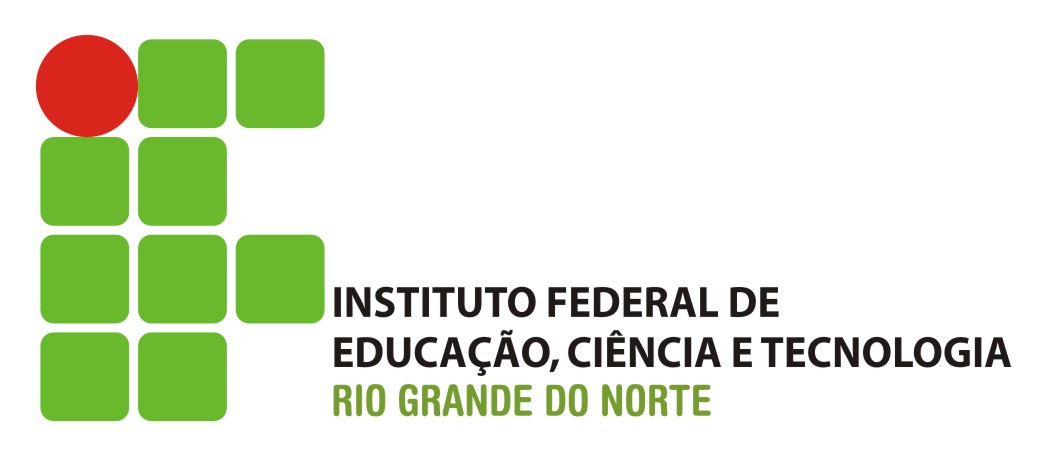 Componentes:
BIANCA DANTAS DE MACÊDO
GABRIELLY DE SOUZA SANTOS
VIRNYA ISADORA MEDEIROS DA SILVA

Tecnologia em Alimentos 2018.1




Currais Novos, 11/06/2018
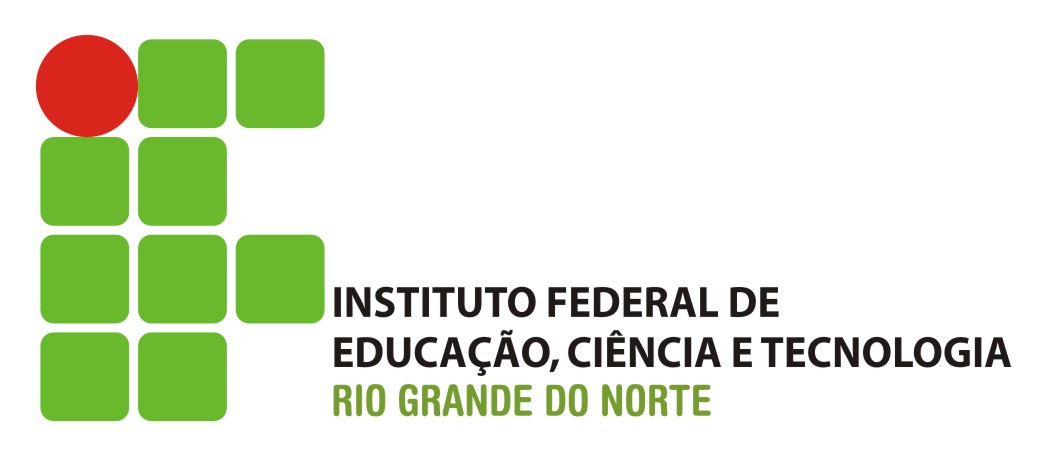 Título e layout de conteúdo co
Resumo
     Visão de mercado: alimentos não devem ser remédios
O texto fala que antes as pessoas comiam de tudo com prazer e sem medo medo alguma.Já hoje elas rotulam as comidas como as que fazem bem e as que são ruim para a saúde exemplos do tipo são: não comer doces dá diabetes, batata frita ofende o coração, folha tal previne o câncer entre outros.
Dois layouts de conteúdo com tabela
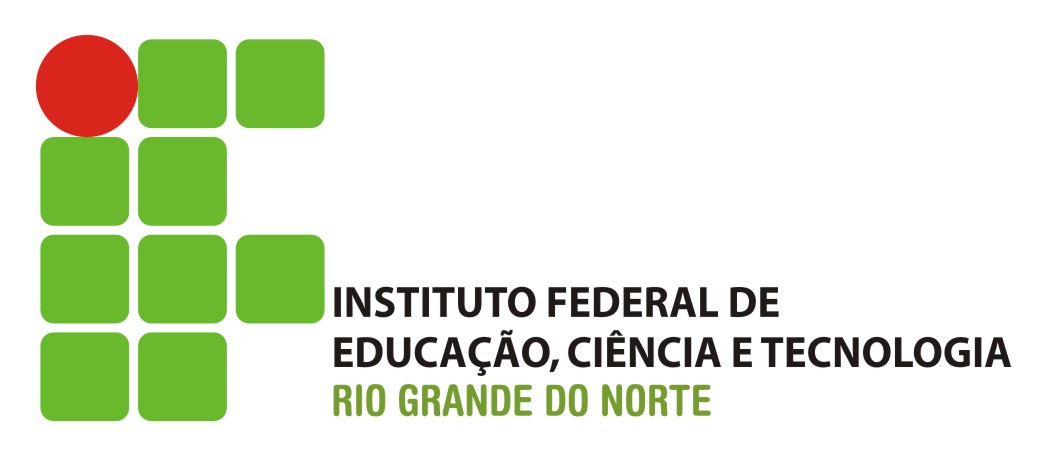 Market View: Food Should Not Be Medicine
 I don’t enjoy the things associated with aging, with one exception: perspective. Being able to look back helps me make meaning of the current situation. As Winston Churchill said, “The farther back you can look, the farther forward you are likely to see.” I am now able to look pretty far back.
I've witnessed the movement of food from delicious, wonderful and tasty enjoyment to the current medicinal approach to eternal life. Ponce de Leon would be happy today, as every week a new fountain of youth is discovered.
Legenda:  Verde- Verbs and Tenses  Vermelho-Modal Verbs
Dois Layouts de Conteúdo com SmartArt
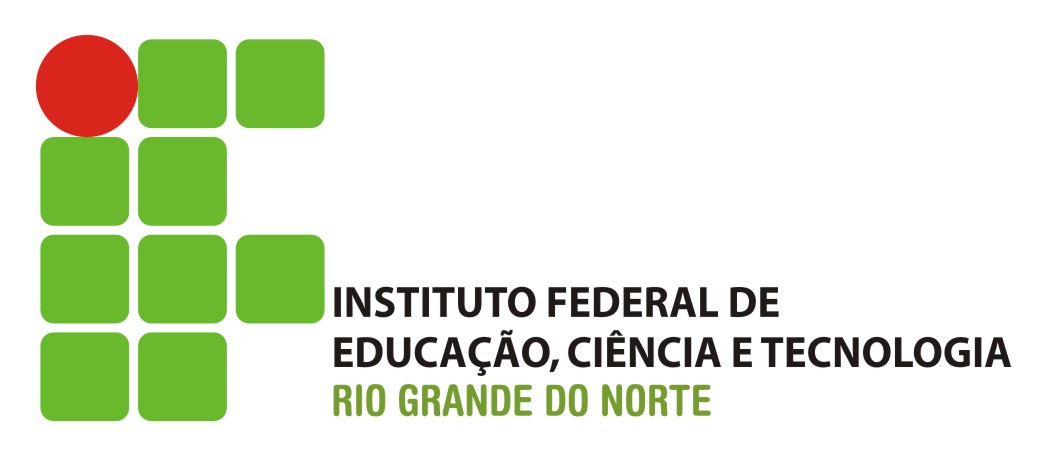 In the early 1970s, USDA's eating guidelines focused on eating styles more than food itself. The agency's guideline said, “Eat a variety of foods,” and “Maintain your ideal body weight.” It suggested reducing salt intake, with emphasis on eating items from the four food groups. Wow, did these ever make sense! It wasn’t until the late '70s that the shift from food to nutrients took place.
"Dietary Goals for the United States," issued in 1977 by the Senate Select Committee on Nutrition and Human Needs, reflected a shift in focus. These goals -- from obtaining adequate nutrients to food and nutrient avoidance -- were controversial among some nutritionists and others concerned with food, nutrition and health.
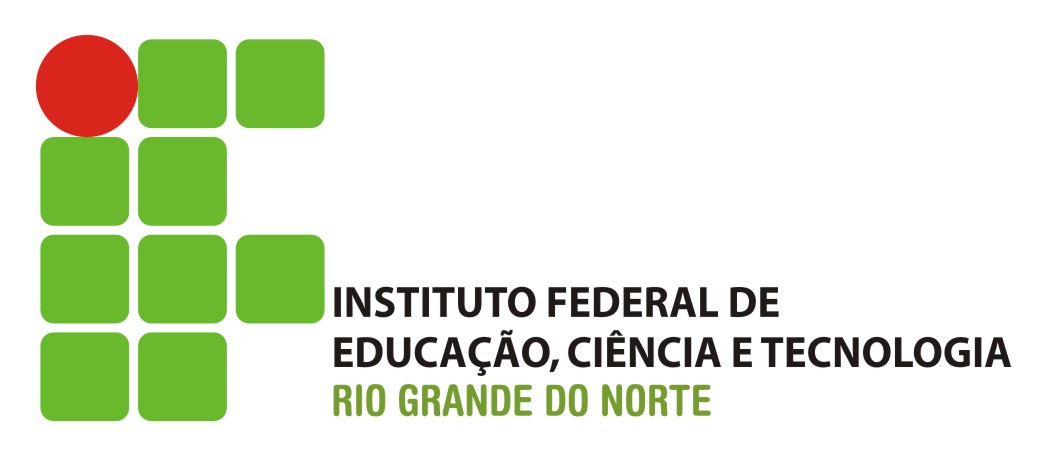 While consulting at Campbell Soup Co., we started with the hypothesis that it was not what you ate but eating patterns that influenced health. This work was published in the American Journal of Clinical Nutrition and became a short advertising theme, “Soup is Good Food.” However, top Campbell management at the time really didn’t believe this hypothesis. They thought there was little or no evidence to relate eating patterns to health. It wasn’t until ConAgra came out with Healthy Choice that the “food for health” trend got traction.
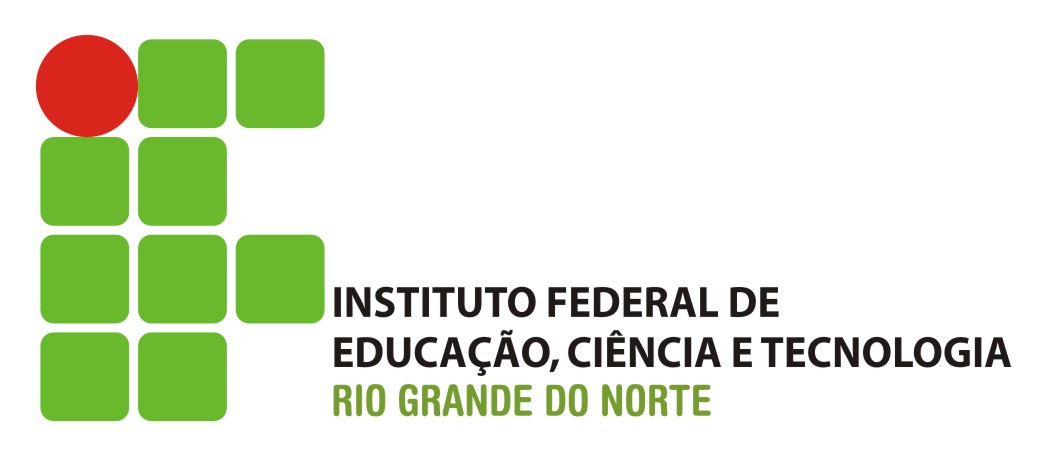 In my opinion, food today is more about medicine than about taste. Almost everything that tastes good has been labeled bad for your heart or causes cancer. It's amazing that people still pay attention to all the news about food, given that nutritionists have changed their opinions on virtually every bit of eating advice they have given us over the years.
Remember when eating cholesterol   kill you, when eggs were a health villain? Now eggs are OK. Dietary cholesterol does not create serum cholesterol – but do cut back on fats. Wait, it’s not all fats, just some fats, as some fats are actually good for you.
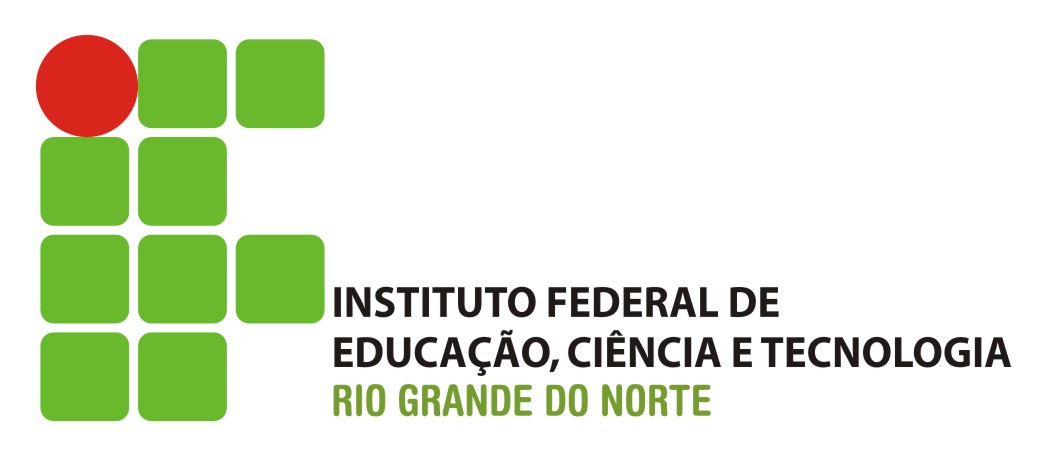 The fat in whole milk will kill you just as quickly, so drink skim milk or avoid dairy milk and drink soy milk. Not quite -- young kids need the fat in milk to develop, and “soy milk” may not be good for some women. Remember killer salt? Most researchers now agree moderate salt intake is not bad unless you already are hypertensive.
Most recently, researchers have said coffee may cause cancer; so can chicken nuggets, soda and even cake. Add to that list bacon, Nutella and -- you might not believe it -- also asparagus. All of these “killers” were stories in USA Today.
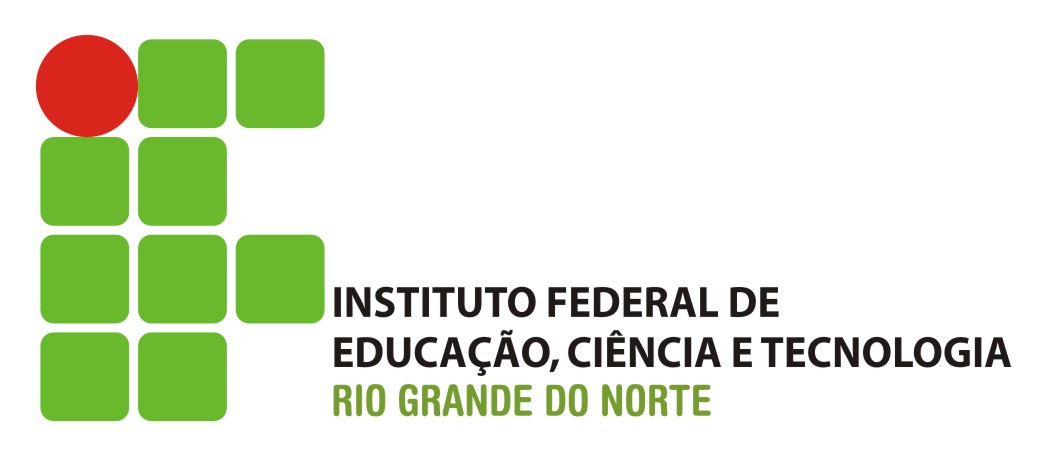 My age and my professional work as a nutritional epidemiologist lead me to believe that this is just an over-complication of the very first USDA guidelines: Eat a variety of foods and maintain your ideal body weight.
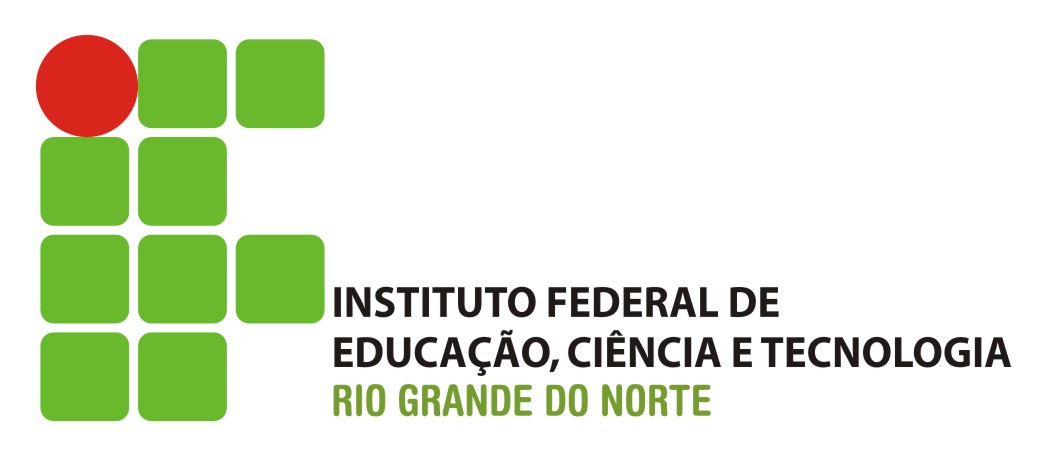 Questões relacionadas ao texto.  Visão do mercado: alimentos não devem ser remédios.
 Em que as diretrizes alimentares do USDA focavam? O que a diretriz da agência costumava dizer?  Focavam mais nos estilos de alimentação do que na propia comida. A diretriz da agência dizia: “coma uma variedade de alimentos” e “mantenha seu peso corporal ideal”.  3 paragrafo pergunta e resposta. 
 De acordo com os pesquisadores o que o café pode causar?  Câncer.  8 paragrafo. 
 Em consulta a campbell soup co, que hipótese foi criada? “Não era o que você comia, mais padrões alimentares que influenciavam a saúde”.  5 paragrafo.
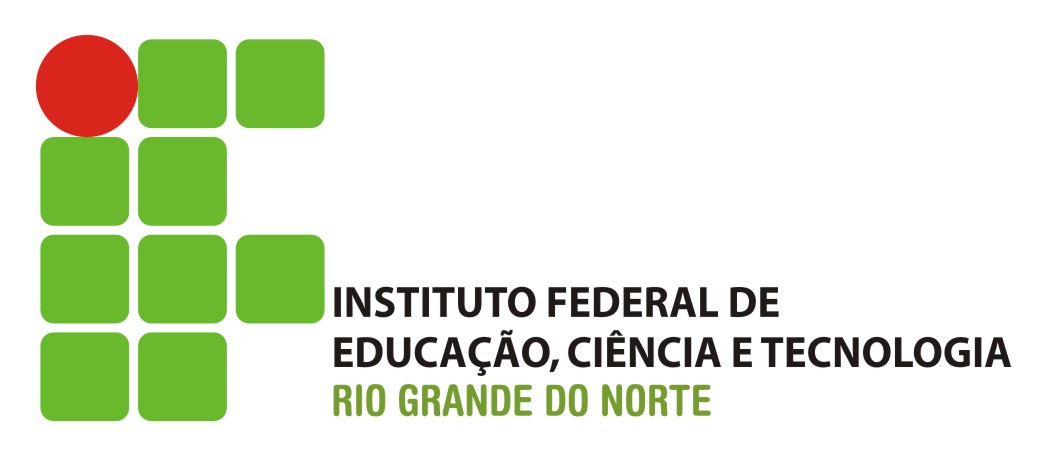